Educator Evaluation:  The Basics of SLOs
Introducing Student Learning Objectives to Teachers and School Administrators

USOE Professional Learning Materials
September 24, 2014
Kerrie Naylor, Ph.D.
© Utah State Office of Education 2014
When the USOE Evaluation System is fully implemented…
What are the 3 components that will make up your educator evaluation rating?
© Utah State Office of Education 2014
[Speaker Notes: Go to next slide for visual graphic.]
USOE Model Evaluation System
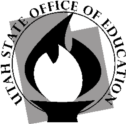 STUDENT GROWTH & LEARNING
OBSERVATIONS
%
CONFERENCES
+
DOCUMENTS & 
EVIDENCE
SUPERVISOR EVALUATION
PROFESSIONAL PERFORMANCE FOR HIGH QUALITY 
INSTRUCTION & LEADERSHIP
%
OTHER DATA
PROFESSIONAL 
GROWTH PLAN
+
STAKEHOLDER INPUT, (PARENTS, TEACHERS, AND STUDENTS)
SELF 
ASSESSMENT
PERFORMANCE GOALS
%
PROFESSIONAL LEARNING PLAN
© Utah State Office of Education 2014
AND OTHER DISTRICT 
REQUIREMENTS
Student Learning ObjectivesToday’s AGENDA
Learn about SLOs

View example SLOs
You are encouraged to use example SLOs or use them to guide the development of your own SLOs

View and discuss the Utah Model SLO Template and Development Guide

Learn about what will be done to help you this year to get ready for next year
© Utah State Office of Education 2014
Survey: What is an SLO?
1- Never heard of SLO

2- I can define the acronym, but that’s about it

3- I am beginning to understand what an SLO is  and look forward to more professional learning on how a SLO is developed and used

4- I know what an SLO is and feel confident in getting started with SLOs for evaluation
© Utah State Office of Education 2014
[Speaker Notes: Take a quick poll.]
Why Student Learning Objectives?
ALL teachers need to have a way to demonstrate their contributions to student growth and learning

To support ALL teachers, especially Non-Tested Subjects and Grades (NTSG) to improve instruction, Utah is recommending the use of SLOs
© Utah State Office of Education 2014
[Speaker Notes: SLOs work for both TSG and NTSG.]
SLO Introduction Video
USOE SLO Introduction Clip
© Utah State Office of Education 2014
[Speaker Notes: This is a video that Todd Billings put together to introduce SLOs and the three components.]
Student Learning Objectives
© Utah State Office of Education 2014
Student Learning Objectives
SLOs are carefully planned goals for what a student or group of students will learn over a given period of instruction time and can be written for both tested and non-tested subjects and grades

SLOs determine the link between an educator’s instruction and specific measures of student growth and learning in a content area

All SLOs (whether in Utah or in other states) have the following characteristics:  
Identified student population (student broken down into groups as well as the whole class)
Learning content areas (from Utah State Core Standards)
Instructional strategies 
Interval of instruction time 
Student learning targets (growth required of the identified student groups)
© Utah State Office of Education 2014
Student Learning Objectives
Three Main Parts included in the Utah Model SLO Template:

The Learning Goal
The Assessment
The Targets
© Utah State Office of Education 2014
[Speaker Notes: Must have all three parts to be an SLO.  The SLO is the analytic measure that makes student growth able to be calculated and applied to the educator’s evaluation.]
SLO  Three Components
© Utah State Office of Education 2014
[Speaker Notes: Let’s recap…

An SLO is an acronym for Student Learning Objectives
An SLO has 3 components:  a learning goal, assessments, and targets
Writing, implementing, and evaluating an SLO is a process that allows for teaching and learning opportunities]
Let’s look some Example SLOs
Geography or US History
CTE 
Early Childhood Reading
Grade 3 Science
Dance, Drama, Band, Choir, Visual Arts
P.E. 
Other Content Area SLOs
© Utah State Office of Education 2014
New USOE Model SLO Template and Development Guide
© Utah State Office of Education 2014
[Speaker Notes: The old SLO planning Template has been replaced with a more user friendly and consolidated Utah Model SLO Template.  A Development Guide accompanies the Model Template.   These are available on the USOE Website and in the Utah SLO Guidelines and Toolkit.]
© Utah State Office of Education 2014
Who will do SLOs for their evaluation?
Who is required to do SLOs:  Educators in non-tested subjects and grades (NTSG); it is recommended that educators in tested subjects and grades (TSG) also do SLOs, but it is not required.

Number of SLOs required:  Two; LEAs have the option to require additional SLOs for teachers in either or both TSG and NTSG.
© Utah State Office of Education 2014
Goal this Year
Every teacher in the state will have the opportunity to work with an SLO this school year.
RECEIVE professional development on SLOs
SEE an SLO
WORK with an SLO
PRACTICE with an SLO
PILOT an SLO
© Utah State Office of Education 2014
The LEA STAT:  Building an Organizational Structure for SLO Leadership Capacity
© Utah State Office of Education 2014
Building the school STAT:  Who should be part of the School STAT?
School Organizational structure
How to select members of the school STAT:
Grade level team leads
PLC leads
Teachers that are good presenters and like to provide professional development
Teachers that are willing to review, advise, and recommend approval of SLOs
Respected by the faculty 
Have content expertise
© Utah State Office of Education 2014
[Speaker Notes: The same idea in the school.  Building a leadership capacity in the school.]
Resources and Ongoing PD
USOE Website
Please take the time to visit the USOE website and read the SLO guidelines and toolkit

School site professional development on SLOs will take place throughout the school year

Don’t panic! We are all on a learning curve and it is a pilot year
© Utah State Office of Education 2014
Educator Effectiveness Website
© Utah State Office of Education 2014
[Speaker Notes: http://www.schools.utah.gov/CURR/educatoreffectiveness/Model-Evaluation-System.aspx]
Content Area SLOs as Examples in State SLO Bank
© Utah State Office of Education 2014
[Speaker Notes: Content area specialists and teacher writing groups have developed over 150 SLOs in the following subjects/course/grades:

Social Studies
Fine Arts
CTE
Special Education
Early Childhood Education
Health
PE
Science K-3

This year, 2014-15, tested subjects and grades will develop some SLOs in math, English language arts, and science.  Additional SLOs in NTSG will also be developed.  

These are examples, not exemplars.  They should be used as models for districts, schools, and teachers to use to develop their own SLOs that are contextualized to their students and classes.]
Updated SLO Guidelines and Toolkit
© Utah State Office of Education 2014
[Speaker Notes: The draft SLO Handbook and Toolkit from Spring 2014 has been edited and consolidated into one document:  The Utah Guidelines and Toolkit for Student Learning Objectives.]
2014-15 Timeline for PD and Key Actions
© Utah State Office of Education 2014
[Speaker Notes: This is the Professional Development timeline for this year.  You will see that the highlighted orange is what the districts do during the months of October through January AND then February through May.]
SLO Video
How do we get our educators to this place?

What did you notice that administrators did to support the implementation of SLOs 

Video presentation
© Utah State Office of Education 2014
[Speaker Notes: This is the Rhode Island Video with teachers and administrators talking about the benefits of SLOs and how they have improved teaching and learning in the state.]
Q & A
© Utah State Office of Education 2014